CHÀO MỪNG CÁC EM ĐẾN VỚI TIẾT TOÁN
LỚP 5A
Thể tích 
của một hình
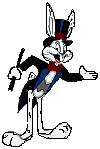 Kiểm tra bài cũ:
Bài tập: Tính diện tích xung quanh và diện tích toàn phần của hình lập phương có cạnh là 3 cm.
Toán
Thể tích của một hình
Hoạt động 1: Biểu tượng về thể tích của một hình.
Toán
Thể tích của một hình
Hoạt động 1: Biểu tượng về thể tích của một hình.
Hoạt động 1: Biểu tượng về thể tích của một hình.
Hoạt động 1: Biểu tượng về thể tích của một hình.
Hoạt động 1: Biểu tượng về thể tích của một hình.
Hoạt động 1: Biểu tượng về thể tích của một hình.
Hoạt động 1: Biểu tượng về thể tích của một hình.
Hoạt động 1: Biểu tượng về thể tích của một hình.
Hoạt động 1: Biểu tượng về thể tích của một hình.
Toán
Thể tích của một hình
Hoạt động 1: Biểu tượng về thể tích của một hình.
a) Ví dụ 1:
Hình hộp chữ nhật
Hình lập phương
Toán
a) Ví dụ 1:
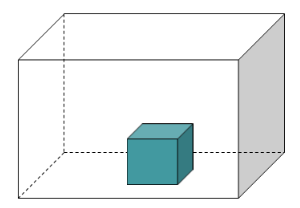 Hãy nêu vị trí của 2 hình khối trong hình bên?
Trong hình bên, hình lập phương nằm hoàn toàn trong hình hộp chữ nhật.
Ta nói: Thể tích hình lập phương bé hơn thể tích hình hộp chữ nhật hay thể tích hình hộp chữ nhật lớn hơn thể tích hình lập phương.
Toán
Thể tích của một hình
Người ta dùng các hình lập phương bằng nhau để đo thể tích của một hình.
Toán
Thể tích của một hình
b) Ví dụ 2:
D
C
Hình C gồm 4 hình lập phương như nhau.
Hình D cũng gồm 4 hình lập phương như thế.
Ta nói: Thể tích hình C  bằng thể tích hình D.
Toán
Thể tích của một hình
b) Ví dụ 2:
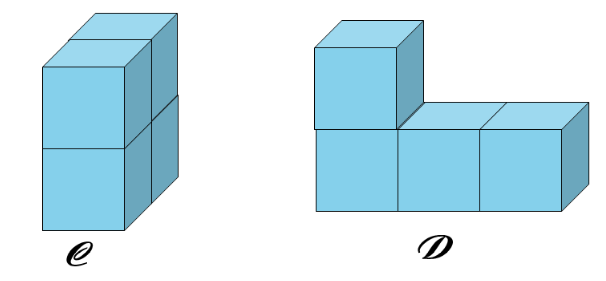 Hai hình có hình dạng khác nhau nhưng có số lượng các hình lập phương nhỏ bằng nhau thì ta nói thể tích của chúng bằng nhau.
c) Ví dụ 3:
P
Hình P gồm 6 hình lập phương như nhau.
c) Ví dụ 3:
P
M
N
P
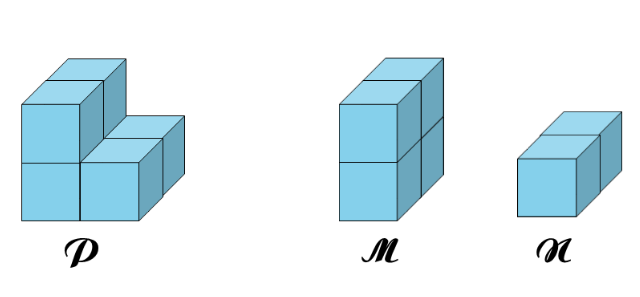 c) Ví dụ 3:
Hình P gồm 6 hình lập phương như nhau.
Tách hình P thành hai hình M và N: hình M gồm 4 hình lập phương và hình N gồm 2 hình lập phương như thế.
Ta nói: Thể tích hình P bằng tổng thể tích các hình M và N.
KẾT LUẬN
Một hình nằm hoàn toàn trong một hình khác thì có thể tích bé hơn.
b) Ví dụ 2:
a) Ví dụ 1:
c) Ví dụ 3:
Hai hình được hợp thành bởi các hình lập phương như nhau thì có thể tích bằng nhau.
C
D
Một hình được tách ra thành hai hay nhiều hình nhỏ thì thể tích của hình đó bằng tổng thể tích các hình nhỏ.
P
M
N
Hình nào có thể tích lớn hơn?
Bài 1:  Trong hai hình dưới đây:
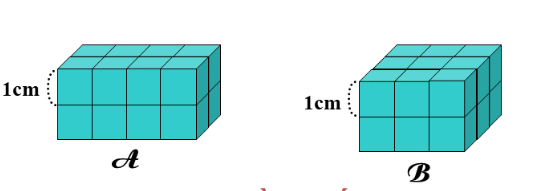 Hình hộp chữ nhật A gồm mấy hình lập phương nhỏ?
Hình hộp chữ nhật B gồm mấy hình lập phương nhỏ?
Hình nào có thể tích lớn hơn?
Toán
Thể tích của một hình
Bài 1:  Trong hai hình dưới đây:
1cm
1cm
B
A
Hình hộp chữ nhật A gồm mấy hình lập phươngnhỏ?
Hình hộp chữ nhật B gồm mấy hình lập phương nhỏ?
Cách 1 :
A
25
Cách 2:
26
Cách 3:
A
27
Hình nào có thể tích lớn hơn?
NHÓM ĐÔI
Bài 1:  Trong hai hình dưới đây:
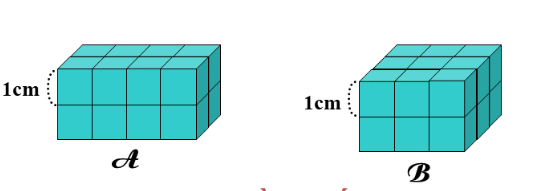 Hình hộp chữ nhật A gồm mấy hình lập phương nhỏ?
Hình hộp chữ nhật A gồm 16 hình lập phương nhỏ?
Hình hộp chữ nhật B gồm mấy hình lập phương nhỏ?
1cm
1cm
Bài 1:  Trong hai hình dưới đây:
A
B
Hình hộp chữ nhật A gồm 16 hình lập phương nhỏ?
Hình hộp chữ nhật B gồm mấy hình lập phương nhỏ?
Hình hộp chữ nhật B gồm 18 hình lập phương nhỏ?
Hình nào có thể tích lớn hơn?
Hình B có thể tích lớn hơn hình A
CÁ NHÂN
Bài 2:
Hình A gồm mấy hình lập phương nhỏ?
Hình A gồm 45 hình lập phương nhỏ.
Hình B gồm mấy hình lập phương nhỏ?
So sánh thể tích của hình A và hình B.
B
A
Bài 2:
Hình A gồm 45 hình lập phương nhỏ.
Hình B gồm 26 hình lập phương nhỏ.
Hình B gồm mấy hình lập phương nhỏ?
Hình A có thể tích lớn hơn hình B.
So sánh thể tích của hình A và hình B.
A
B
Toán
Thể tích của một hình
CỦNG CỐ, DẶN DÒ
Chuẩn bị bài: Xăng – ti – mét khối. Đề - xi – mét khối
CHÚC CÁC EM 
HỌC TỐT 
CHĂM NGOAN